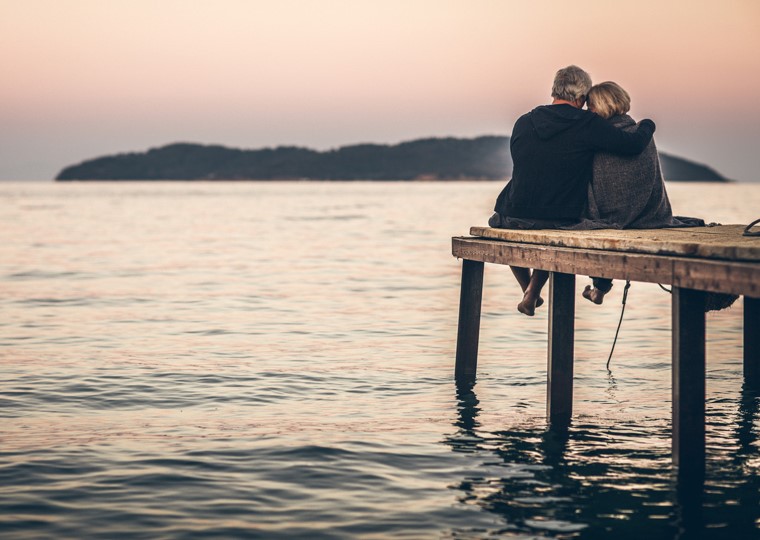 The Rules Have Been Rewritten
In Your Favor
     
     Alternative Legacy Planning
Prepared By
Paul Bartlett
888-215-1144
paul@alternativelegacy.com
Alterative Legacy Planning
We are a member of a family of Care Counselors that have contracted with a highly rated insurance group to provide a simple, economical, and lasting memorialization for our client’s final wishes. 
We offer a different approach of having a logical light-hearted conversation now regarding your end of life planning. So, that your loved ones don’t have to get into a high-pressured emotion sale at a time when no one should be making these decisions.
Alternative Legacy Planning
Protecting Futures: Since 1987, we have helped create programs and portfolios to meet long-term and short-term financial goals for individuals, families and business owners.
Assessing Need: Many financial experts will tell you that unforeseen events and a lack of planning and the wrong kind of insurance can spell trouble quickly. 
Our Approach Is Simple: We listen to you! 
What are your needs? 
Where are you today regarding “Your” short term and long-term goals?
Have you arranged your funeral either  cremation or burial?
Once We Hear From You: We have a better understanding of your risk tolerance. Then our team will outline diverse options for you to review. This sounds like a simple approach and it is, who knows you better than you?
WHAT IS PRE-NEED LIFE INSURANCE?
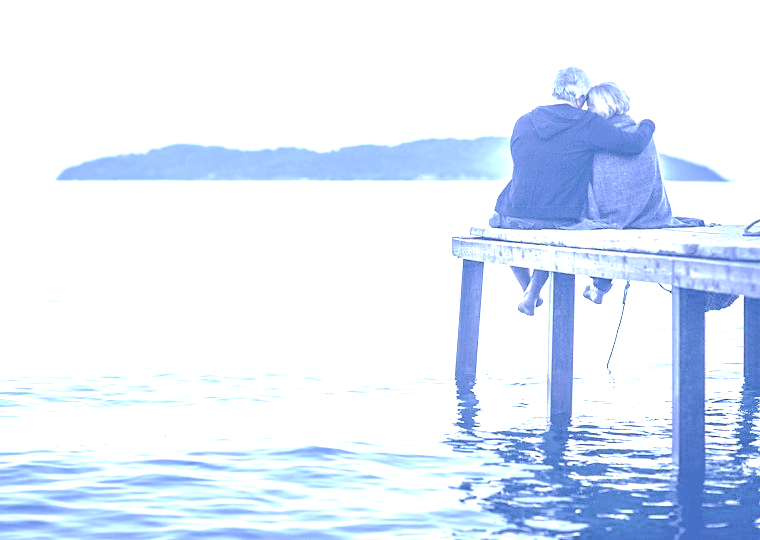 This is a special life insurance policy that, contrary to traditional life policies, ensures the following:
Your policy pays directly to a funeral home upon death without the release of a death certificate.
You can lock in today’s rates for future funeral services.
Your specific funeral wishes are guaranteed.
Your funeral service is pre-paid in advance.
	MOST IMPORTANT
5.	Your loved ones will not have to make any decisions at the time of passing.
Before you call or email us for a confidential review. Ask yourself this question?Do You Prefer Cremation or Burial ?
Cremation

Cremation
Cremation with Memorial
 Cremation with Viewing
Burial

Burial with Memorial 
Burial with Viewing
 Traditional Burial
Contact us
Just underneath this presentation click on Book to schedule your confidential appointment.
Or Call 858-451-9309 and request a personal and confidential appointment to review your options.
Paul Bartlett 
Alternative Legacy Planning